Муниципальное специальное (коррекционное) общеобразовательное учреждение для обучающихся воспитанников с  ограниченными возможностями здоровья – Горковская специальная (коррекционная) общеобразовательная  школа – интернат
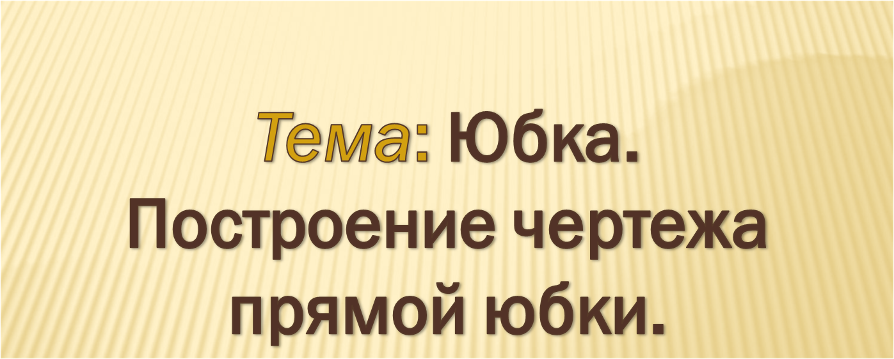 Разработала: Новикова Наталья Николаевна,
 учитель профессионально –трудового обучения по швейному делу.
определи   вид  отделки  изделия
1
Р
Ю
Ш
А
О
Б
О
Р
К
А
2
А
П
П
Л
И
К
А
Ц
И
Я
3
В
О
Л
А
Н
4
Нажми номер.
Задание появится.
Нажми еще раз.
Задание исчезнет.
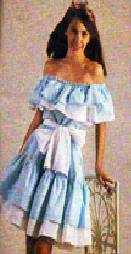 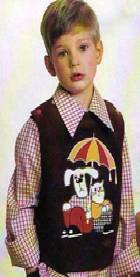 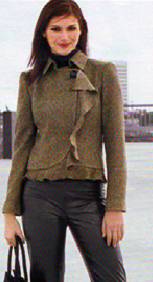 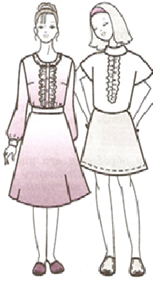 Юбка МОЖЕТ СЛУЖИТЬ
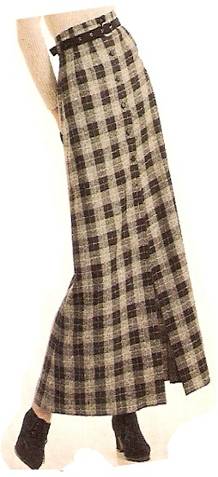 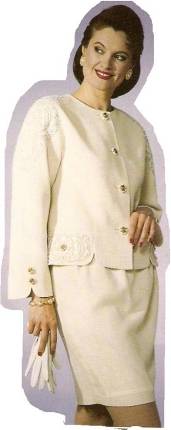 частью платья
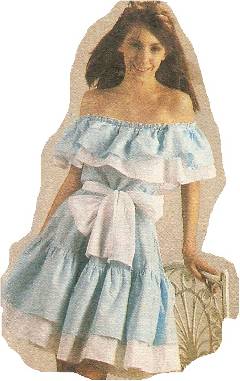 самостоятельным видом одежды
составлять часть комплекта
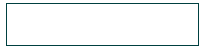 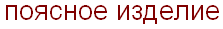 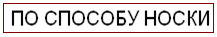 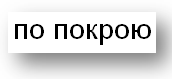 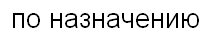 ЮБКА
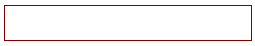 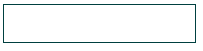 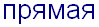 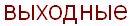 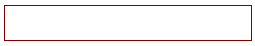 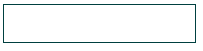 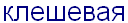 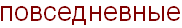 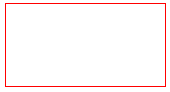 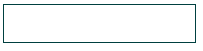 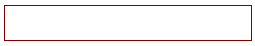 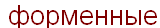 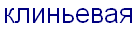 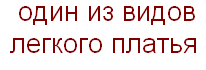 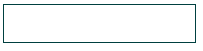 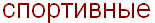 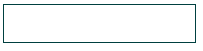 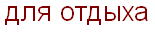 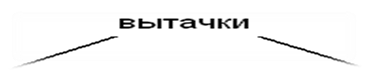 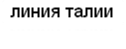 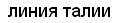 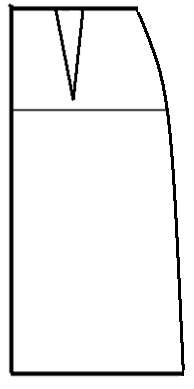 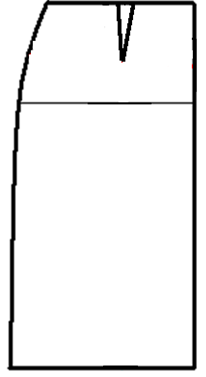 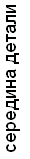 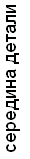 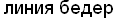 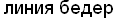 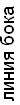 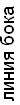 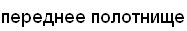 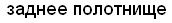 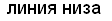 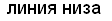 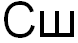 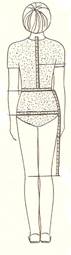 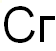 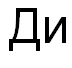 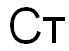 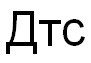 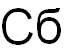 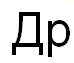 Построение сетки
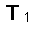 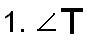 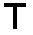 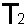 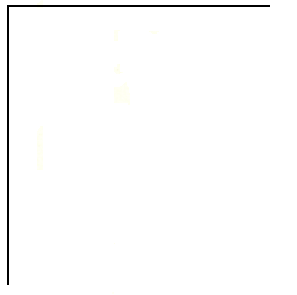 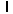 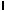 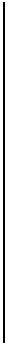 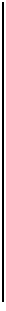 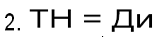 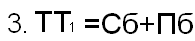 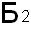 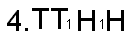 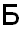 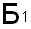 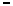 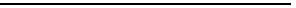 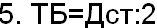 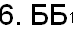 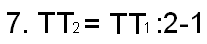 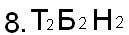 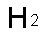 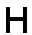 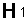 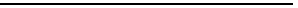 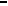 Определение положения вытачек на переднем и заднем полотнище
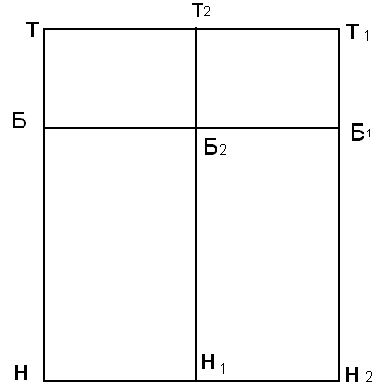 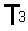 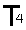 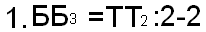 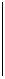 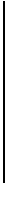 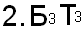 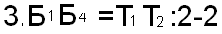 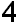 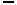 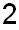 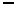 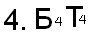 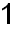 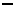 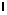 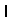 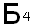 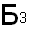 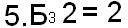 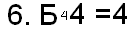 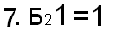 Расчет раствора вытачек
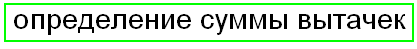 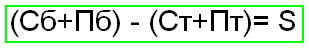 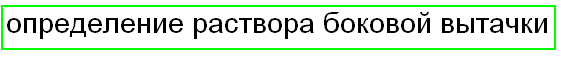 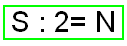 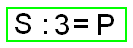 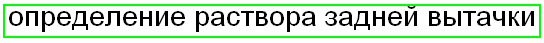 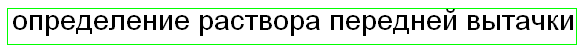 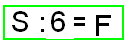 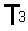 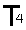 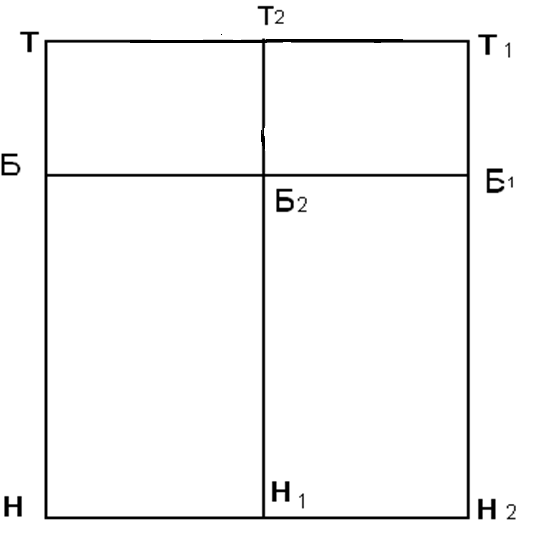 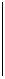 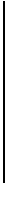 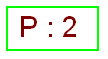 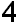 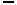 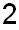 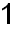 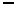 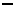 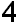 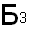 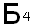 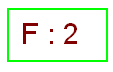 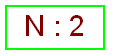 Обведите контур  ЧЕРТЕЖА СПЛОШНОЙ ОСНОВНОЙ ЛИНИЕЙ
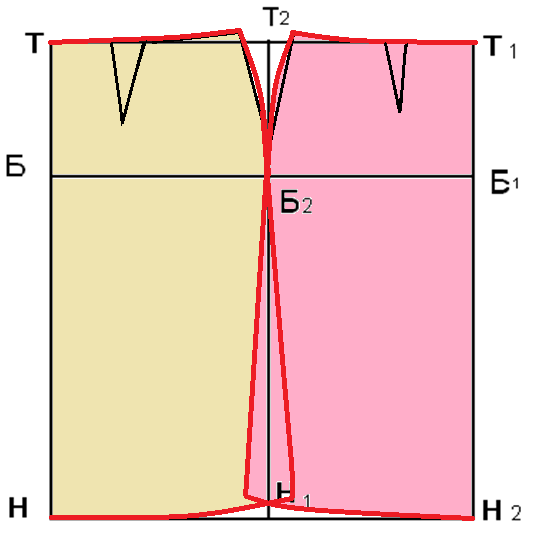